California Advanced Services Fund
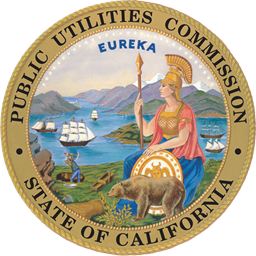 Infrastructure application overview Webinar March 22, 2023
1
CASF Infrastructure Team
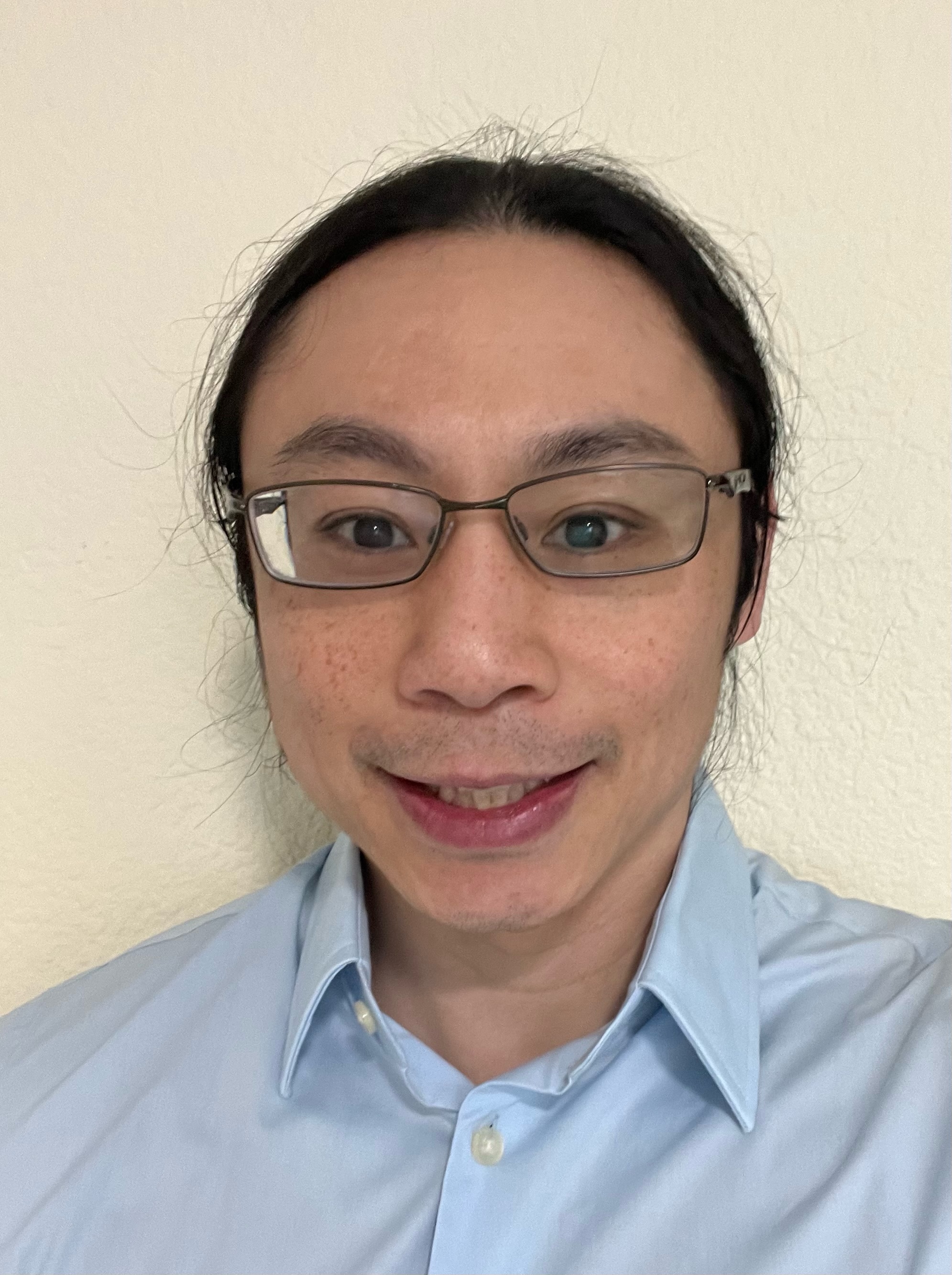 Heyward Daluz
Regulatory Analyst
2
Agenda
Submit questions to casf_workshop@cpuc.ca.gov
3
CASF Broadband Infrastructure Grant Account
Provides grants to eligible applicants to build and deploy broadband networks in underserved areas throughout the State of California.  The programs' goal is to encourage deployment of high-quality advanced communications services to all Californians that will promote economic growth, job creation, and the substantial social benefits of advanced information and communications technologies.
4
CASF Broadband Infrastructure Grant Account
2022 Program Accomplishments


Reimbursements to Grantees of $14.8 Million for 18 Projects

Projects Completed in 2022
13 projects in 8 counties
Broadband facilities have been built to 11,476 previously-unserved households
5
CASF Broadband Infrastructure Grant Account
Planning for 2023 and Beyond
Current Timelines

Next application cycle anticipated deadline is – 4/1/20
CASF Annual Workshop 4/10/2023
6
CASF Infrastructure Team
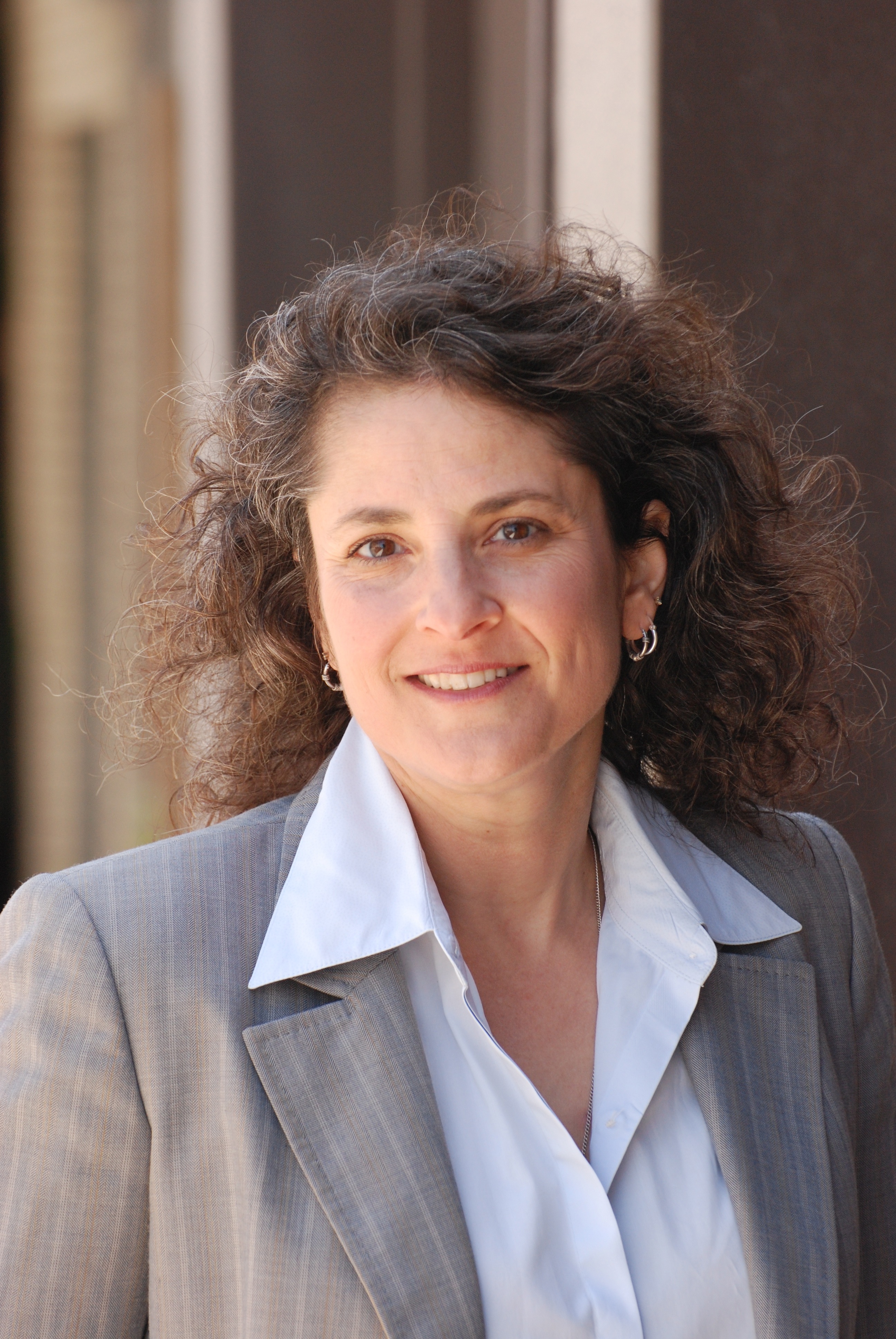 Louise Fischer 
Program and Project Supervisor
7
Infrastructure Grant AccountChanges in Application Process (D.22-11-023)Louise Fischer, Supervisor, CASF Infrastructure
8
Changes to CASF Infrastructure Program per Decision D.22-11-023
Extends the CASF program to December 31, 2032
New definition of ”unserved areas” vs census blocks
25/3 mbps  broadband standard; deployment minimum 100/20 mbps

Ministerial Review Amounts increased
$10 million to $25 million for total project
$9,300 to $24,500 per HH for wireline projects
$1,500 to $4,500 per HH for wireless projects
Changes to Challenge Process
Low-income plan changes 
Pricing plan guarantee changed from 2 years to 5 years
Indirect/Administrative charges reduced from 15% to 10%
9
Legislative Changes related to Infrastructure  CASF
Extends the CASF program goal to December 31, 2032

Extends the CASF surcharge

Redefines “unserved area”

Priority to areas with slow or no internet

Serviceable locations

Eliminates “indispensable middle-mile” language
10
CASF Infrastructure Team
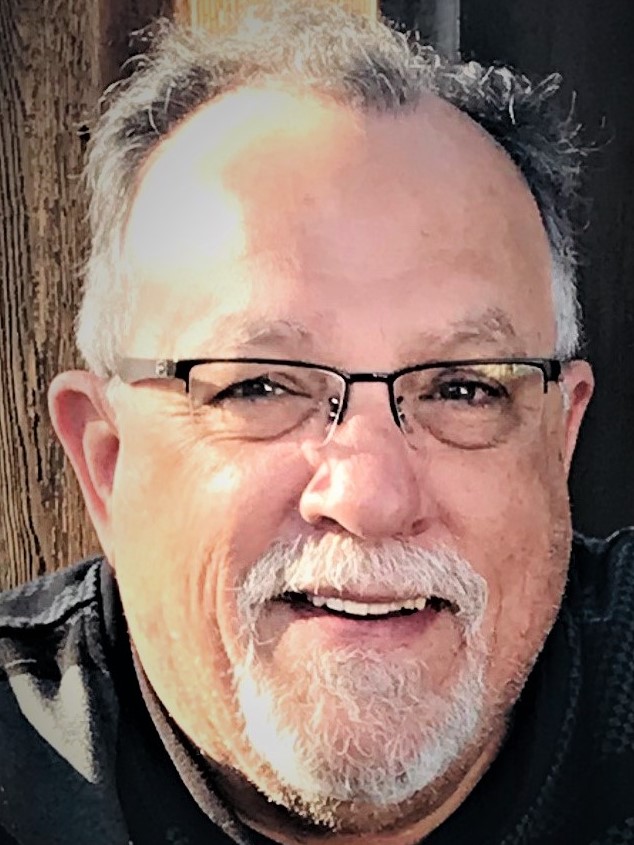 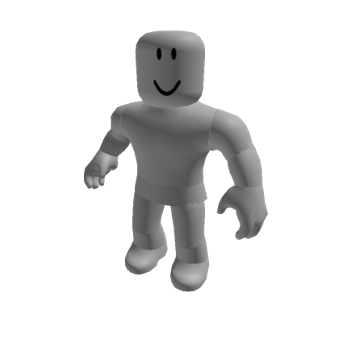 Mike Goins 
Senior Telco Engineer
11
CASF Application Checklist review:
CASF Broadband Infrastructure Application Checklist

There are 20 items required for the CASF app. There is a checklist to keep track of these.  
2)   Applicants must submit checklist items using enumeration on Checklist.
3)   As an example, the first Checklist Item we see is entitled Project Summary
      File naming format: Item #_Name of Item_Service Provider Name_Project Name
      Example: Item 1_Project Summary_South Bay Telcom_Smugglers Gulch
4)  Continue to add info about item numbers on every filename – 01, 02, 03 etc.
12
CASF Application Checklist Review Continued:
Item 01- Project Summary: Applicants must provide enough information to enable stakeholders to comment or challenge the application.
Item 03 - Description of the Applicant’s Current Broadband Infrastructure:  Applicants must provide a detailed description of your current broadband infrastructure and service within 5 miles of the proposed project.
Item 04 - Project Location Data:  The geographic location of all serviceable locations, key network equipment and the boundary within the planned project area. 
Item 08 - Proposed Project Expenditures:  Use the template that is provided on the CASF Infrastructure Account webpage.
13
Proposed Project Expenditure Template
Click here to access the Proposed Project Expenditures Link
14
CEQA Questionnaire For Application Item 18 ​
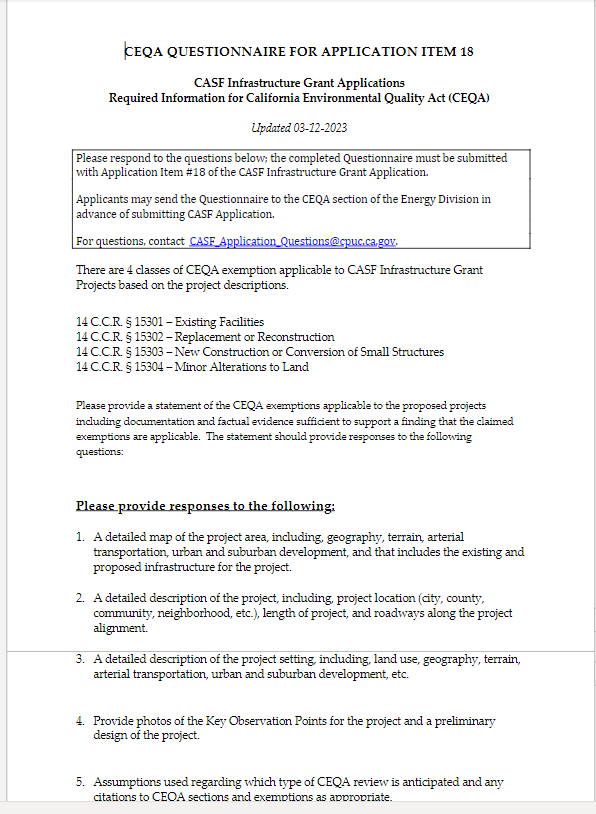 CEQA Questionairre
15
Broadband Consortium Help
The CPUC provides grantees with a resource to answer specific questions you may have going forward.

The Broadband Consortium is your first level of support for CASF (California Advanced Services Fund) Applications.

This link will take you to the Broadband Consortia home page

This link to the Broadband Consortia Information with Active Grants can be used to locate your Consortia contact based on your geographic area.
16
Broadband Mapping Group
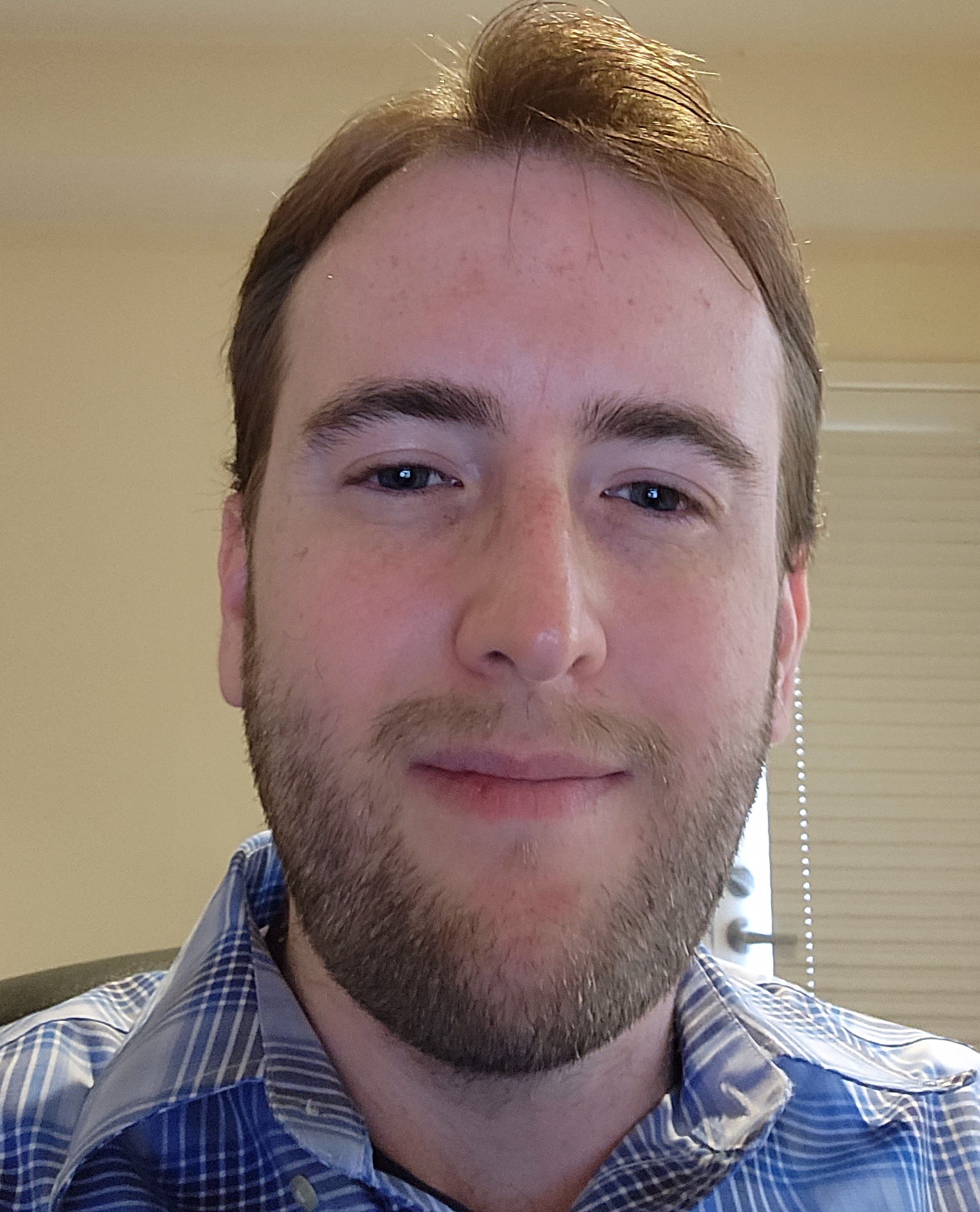 Alex Abramson
Regulatory Analyst
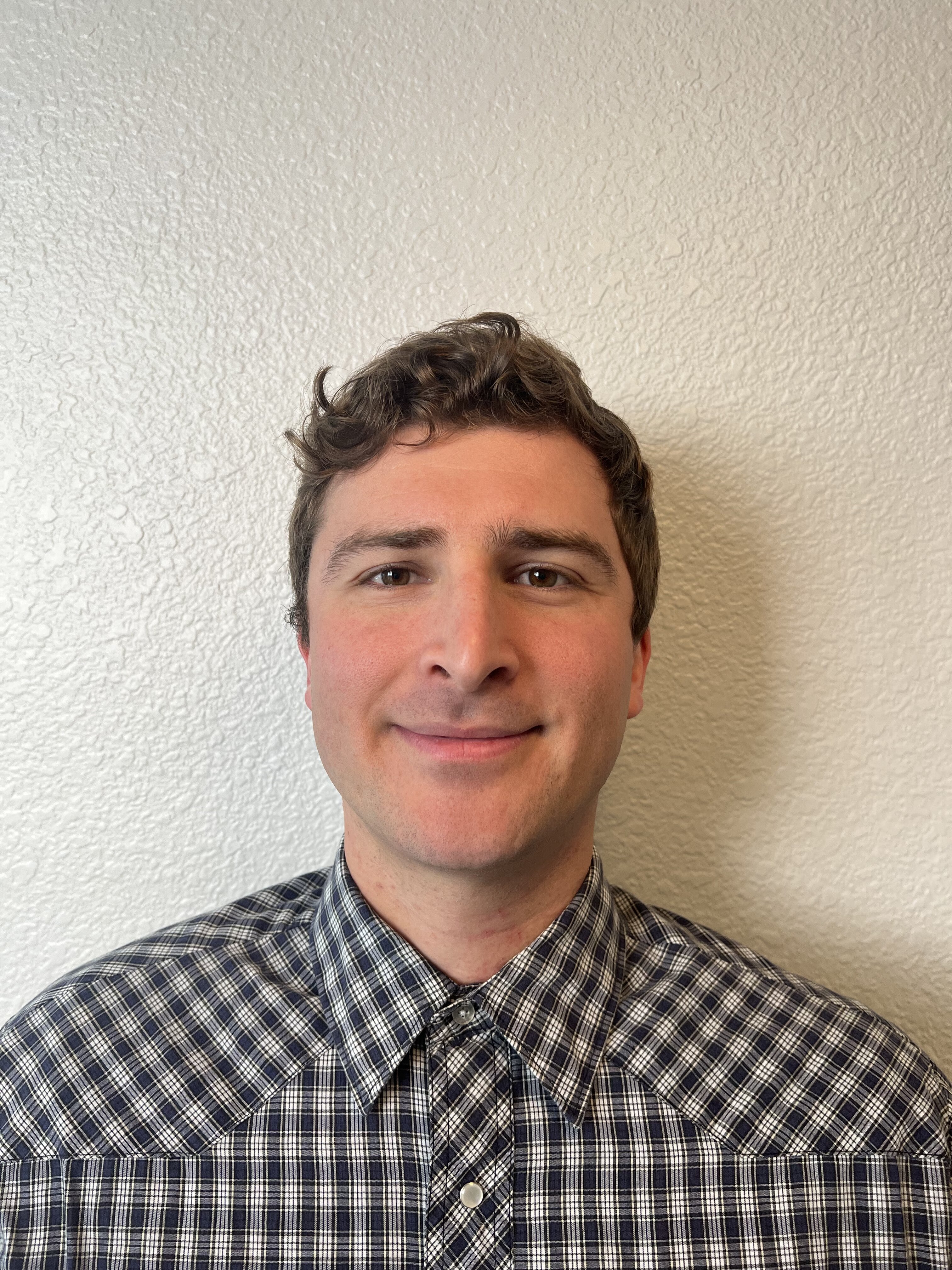 Michael Habeeb
Research Data Analyst
17
Changes to the Broadband Map and Broadband Map Demo
Alex Abramson / Michael Habeeb
18
The Broadband Data Collection
Accomplishments in 2022
Broadband Data Collection
Collected data from 158 Broadband Providers
154 Fixed Providers (Wireless, Wireline, and Wire-WISP) 
4 Mobile Providers

Changes to the Annual Broadband Data Collection 
Revised requirements to collect 
Location-Specific and Shapefile or KML/Z Deployment Data
Location-Specific Subscription data
Utilized the FCC approved vendor for a Broadband Serviceable Location Fabric
19
Changes to come to the Broadband Map
Updates in 2022, Going into 2023
Broadband Map: www.broadbandmap.ca.gov
Data Layers:
Served Status layers with ‘Served’ defined as at least 25/3 Mbps
Unserved as between 25/3 and 10/1, Priority Unserved as less than 10/1
New Broadband Adoption Layer by Census Block (Previously by Census Tract)
New and Improved CASF Elegibility Layer showing Unserved, Priority Unserved Locations (Previously by Census Block)
Look out for future updates to the Frequently Asked Questions page, the Public Feedback tool, and more!
20
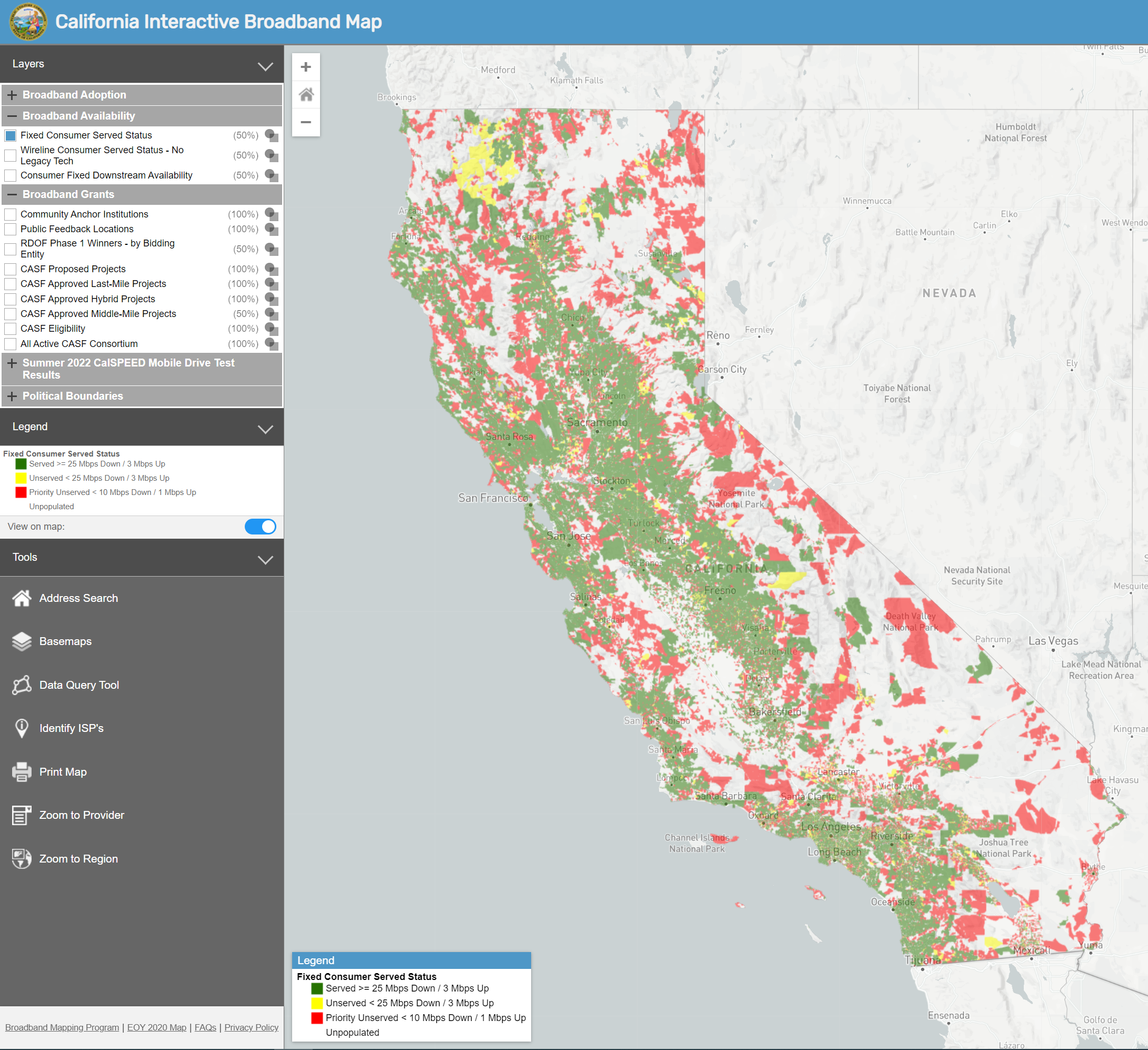 New Broadband Map Demo
21
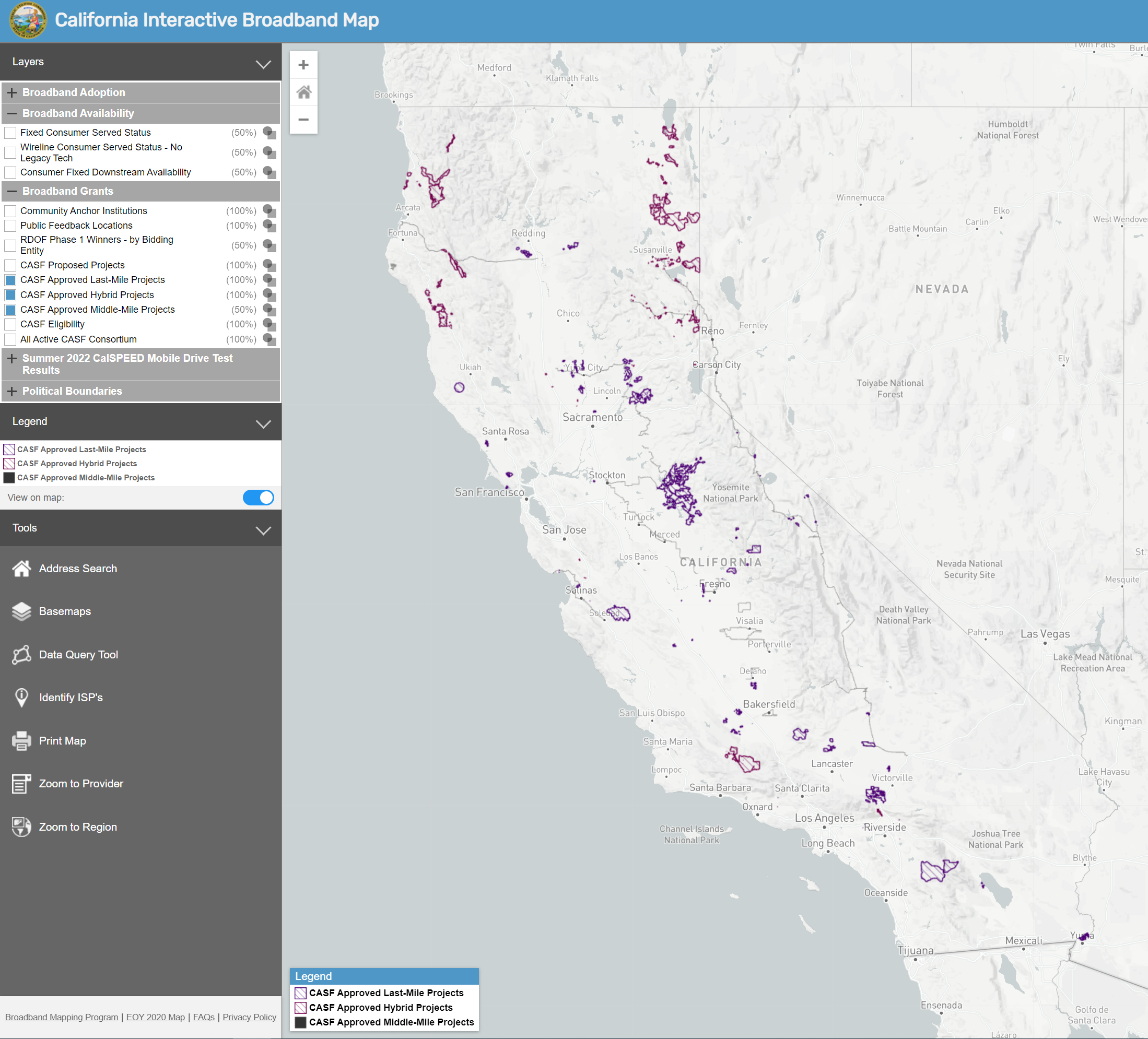 New Broadband Map Demo
22
New Broadband Map Demo
23
Q&AQuestions:  Email to casf_workshop@cpuc.ca.gov
24
Contact Information
Application Questions:  Contact Your Regional Consortia FIRST: Consortia Information

CASF Application Questions: CASF_Application_Questions@cpuc.ca.gov

Correspondence/Questions regarding approved projects: CASF_Infrastructure_Grant_Administrator@cpuc.ca.gov

Line Extension inquiries:  CASFLineExtensionProgram@cpuc.ca.gov

CASF Webinar inquiries:  CASF_Workshop@cpuc.ca.gov

Broadband Mapping inquiries:  Broadbandmapping@cpuc.ca.gov
25
[Speaker Notes: Deadline extensions]
Thank You!(if we didn't respond to your question, we will respond through email)
26